CHRO Presents - Protected Leaves
January 2024
CHRO Paid Leave Oregon Website
FAQs
Resources
Training 
Knowledge Articles

www.oregon.gov/das/HR/Pages/Paid-Leave-CHRO.aspx

Please explore and visit often!
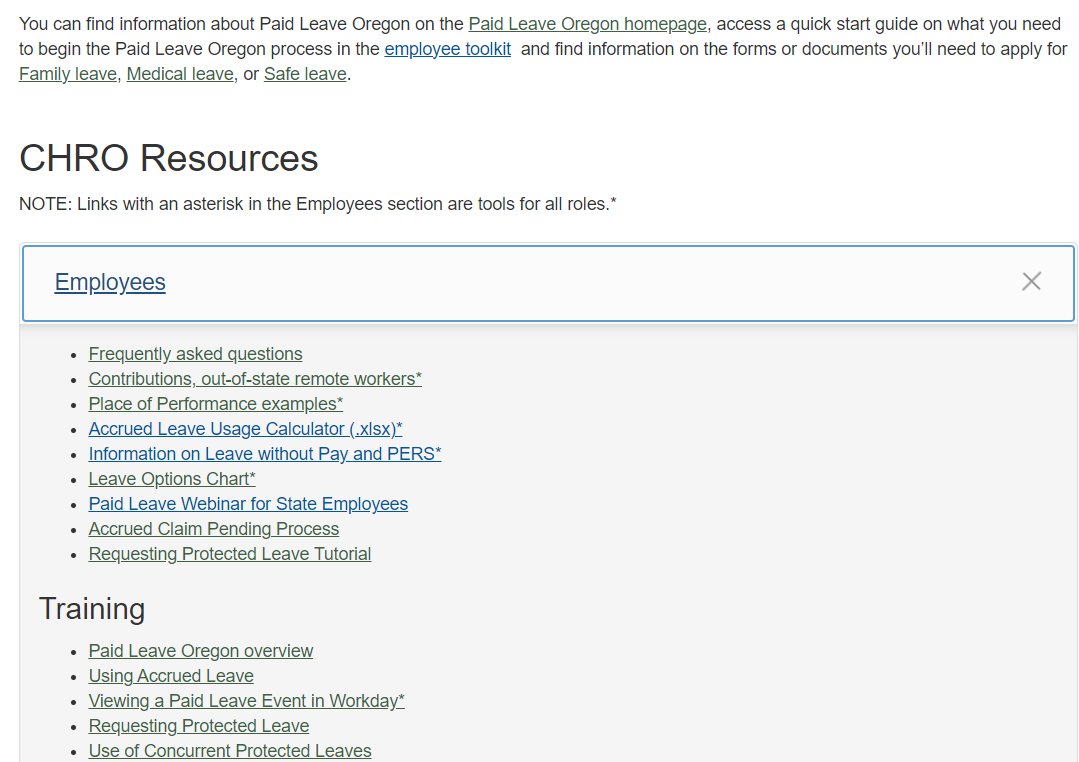 Frances Online – Application Tips
BIN in Workday
Use the search function to find the name of your agency
Do not change the address 
Find the job category
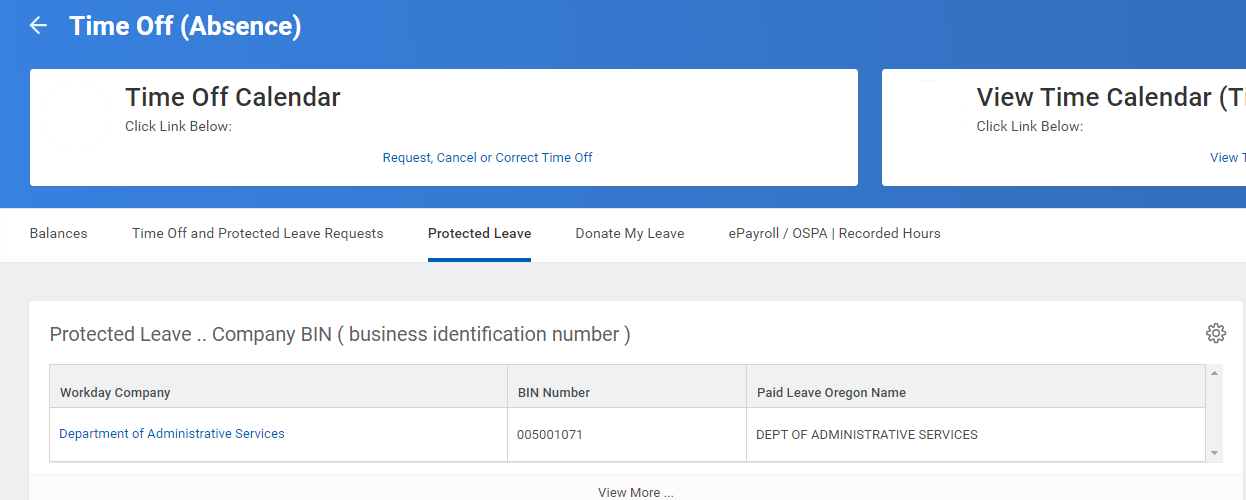 Use of accrued leave
“Employees may choose to use sick, vacation, personal business, compensatory 	time or straight time leave in any increment, up to their normally scheduled hours, while receiving Paid Leave Oregon.”


Paid Leave Oregon benefits are not state paid wages
Any amount of paid or unpaid leave may be used, in any combination on days you receive Paid Leave Oregon benefits (full-days only)
You must notify your manager if the day will be covered by Paid Leave Oregon
Use of Accrued Leave
I work an 8-hour day. May I use 2 hours of Sick Leave and 6 of leave without Pay? – YES
I work a 10-hour day. May I use 10 hours of Vacation Leave? – YES
I work a 4-hour day. May I use 1 hour of Sick Leave, 1 hour of Comp Time, 1 hour Vacation Leave and 1 hour of Leave Without Pay? – YES
I work an 8-hour day. May I use 10 hours of Vacation Leave? – NO
Recording Paid Leave Oregon in Workday
Two Absences Requests – 

1. One for the paid/unpaid leave
2. One for the protection
Recording Protected Leave in Workday
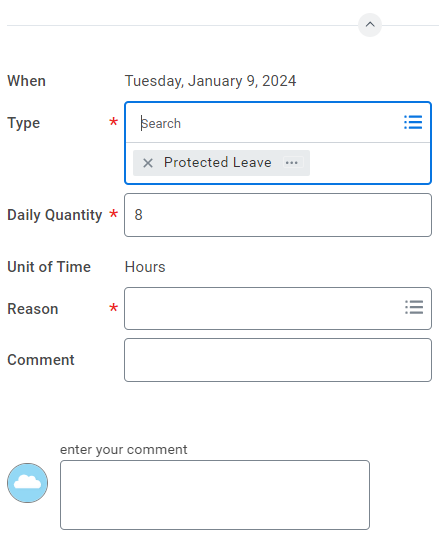 Time off Type  -
Protected Leave
Recording Protected Leave in Workday
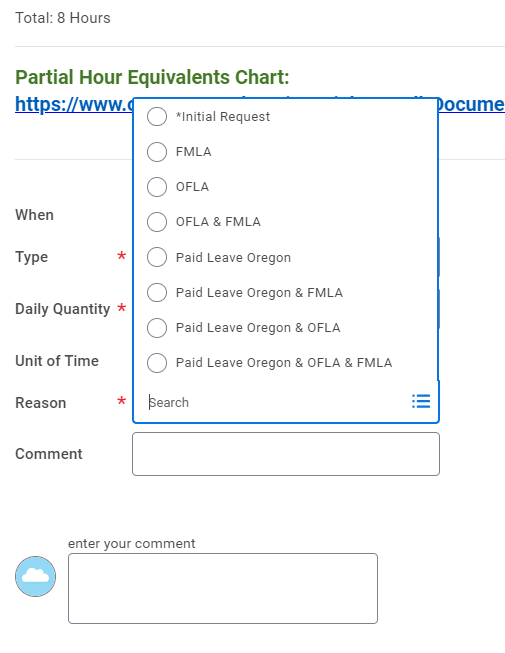 Protected Leave – 
Reasons
Additional Data in Workday
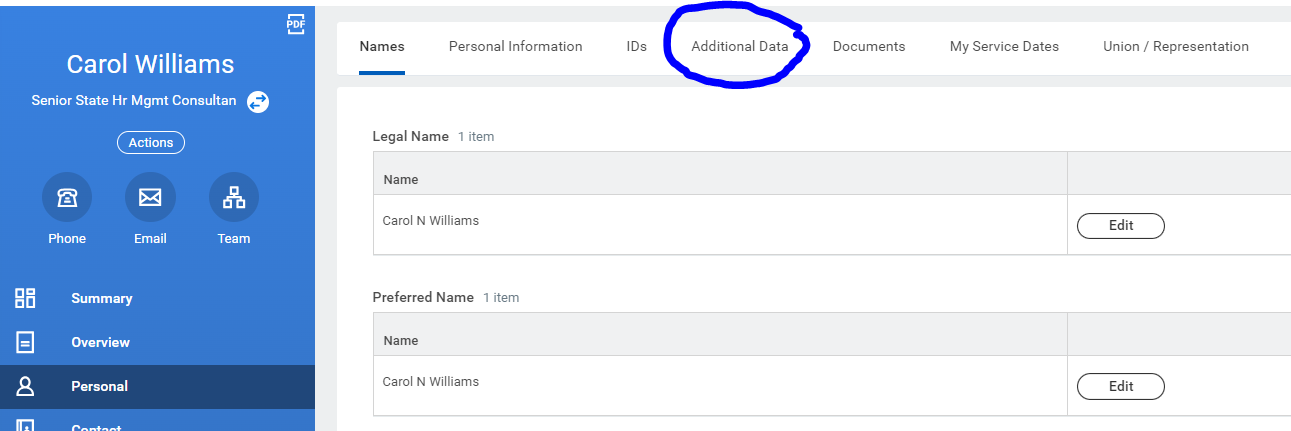 Additional Data in Workday
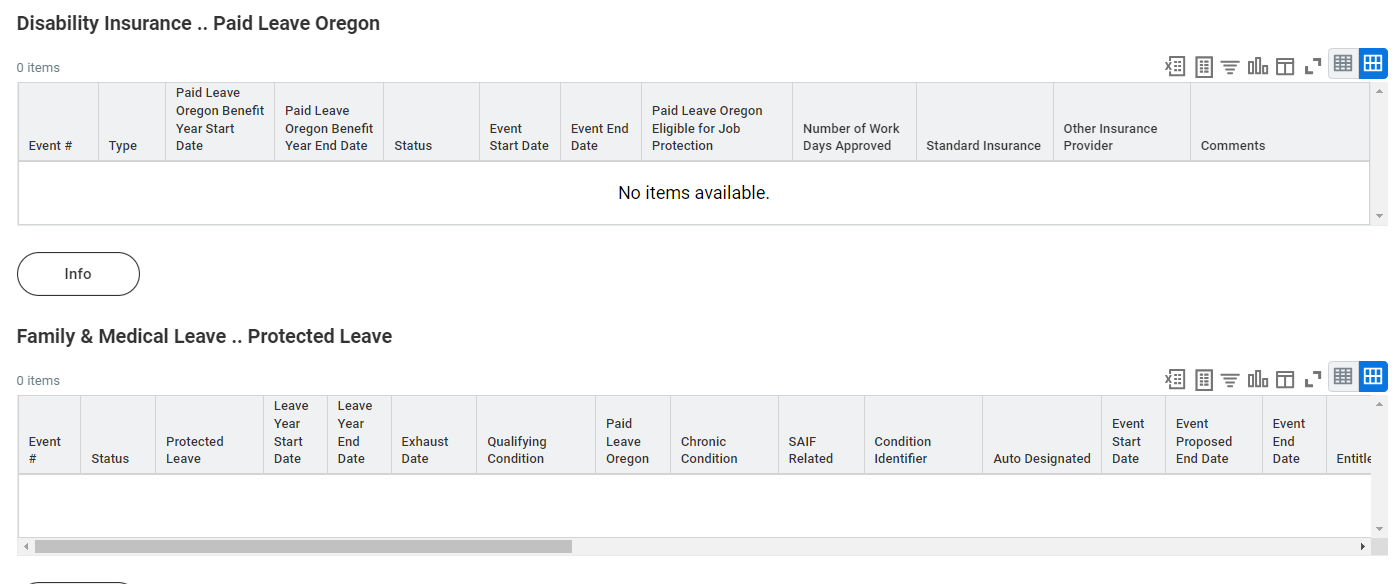 Additional Data in Workday
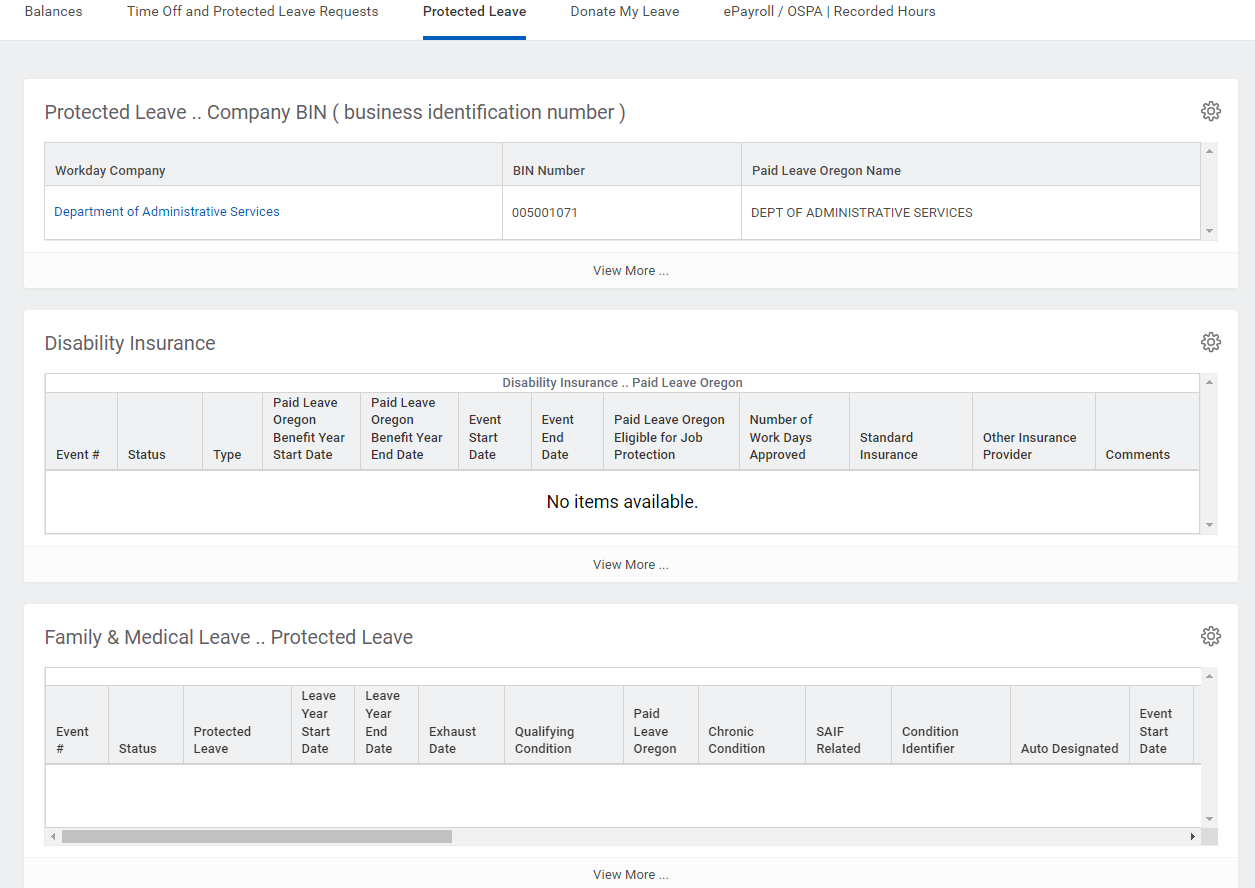 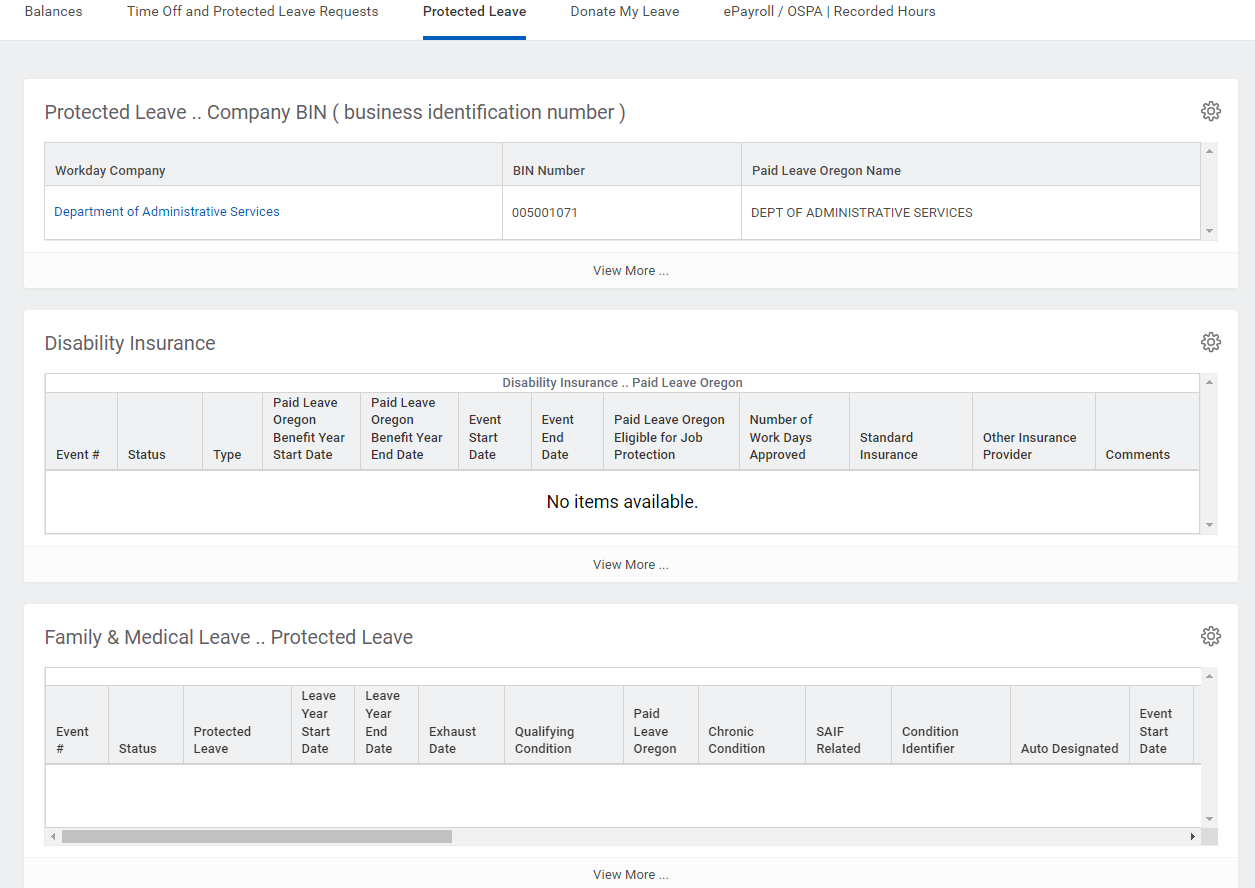 Additional Data in Workday
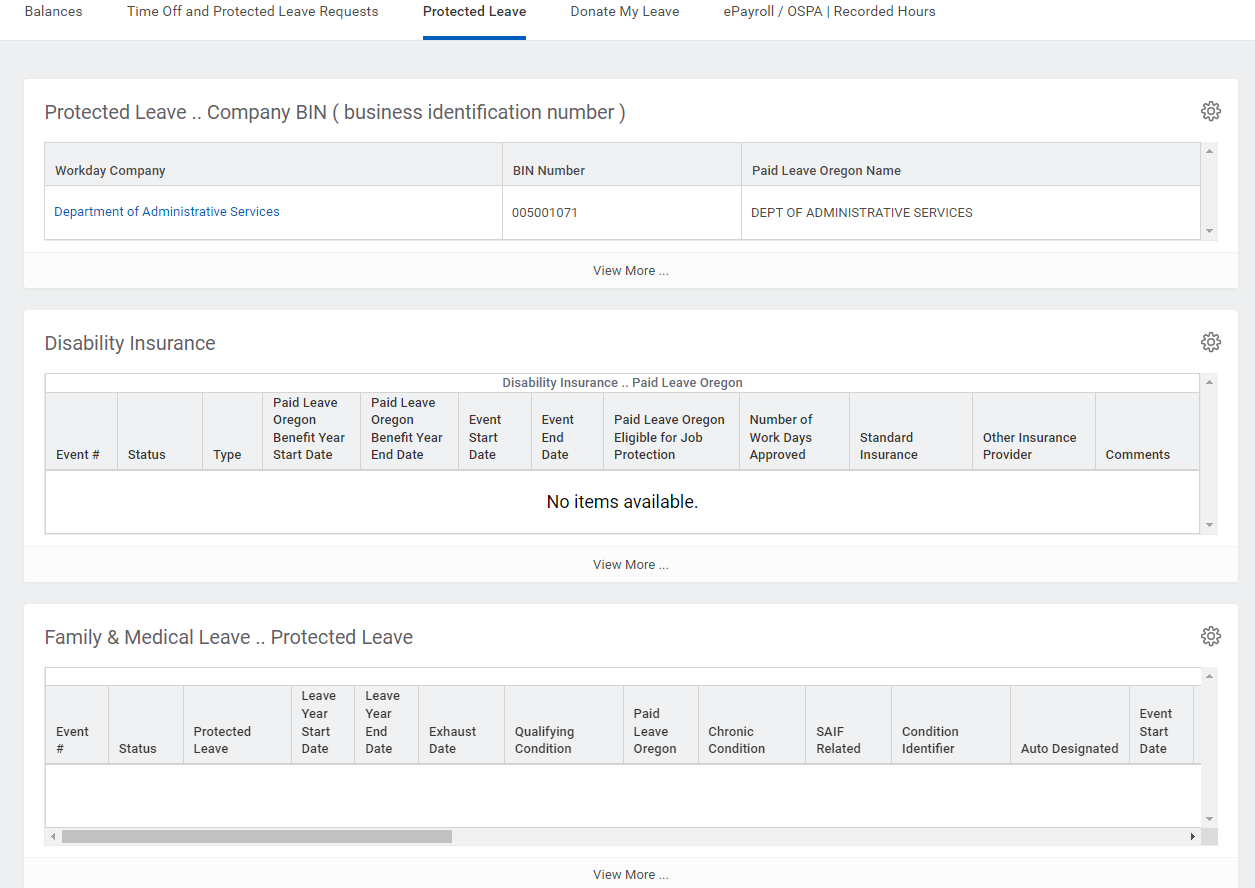 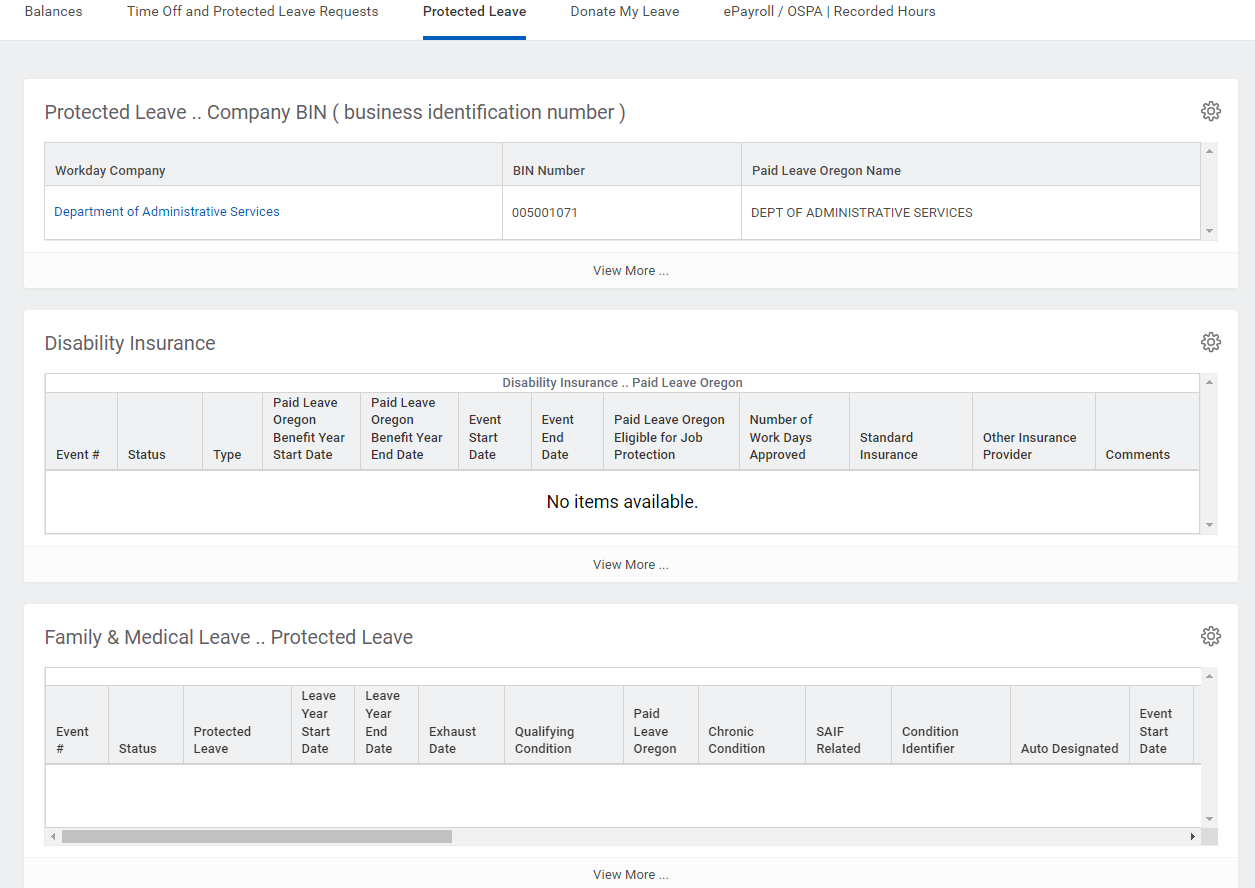 FMLA/OFLA Leave Year
The leave year begins 52-weeks from the Sunday immediately preceding the first day of the leave.
Eligibility is run monthly as employee continues to need intermittent leave
Nov. 30, 2025
Jan. 1, 2024
June 1, 2024
Dec. 1, 2024
May 25, 2025
Employee meets eligibility requirements for OFLA
Employee meets eligibility requirements for FMLA
Employee requests FMLA/OFLA for a new, ongoing condition and does not meet eligibility
FMLA Leave Year Ends November 30, 2025
OFLA Leave Year Starts:
May 26, 2024
OFLA Leave Year Ends May 25, 2025
Employee may use up to 12 weeks of OFLA leave for this and any new condition
Eligibility is run monthly as employee continues to need intermittent leave
May 11, 2025
Sept. 3, 2023
Jan. 8, 2024
May 15, 2024
Jan 4, 2025
Sept. 1, 2024
Employee has first need of FMLA Leave.



FMLA Leave Year Starts May 12, 2024
Employee has first need of OFLA Leave.





OFLA Leave Year Starts Jan. 7, 2024
Employee begins Paid Leave Benefit Year.
Paid Leave Benefit Year Ends Sept. 1, 2024
FMLA Leave Year Ends May 11, 2025
OFLA Leave Year Ends January 4, 2025
The amount of leave in any combination of Paid Leave and OFLA that can be used in a Paid Leave benefit year is 16 weeks (18 weeks for pregnancy disability).
EMPLOYEE DOES NOT INDICATE USE OF LEAVE IN WORKDAY
Agency sends employee a form to indicate leave type.
EMPLOYEE INDICATES USE OF LEAVE IN WORKDAY
Employee enters accrued leave or Leave Without Pay in Workday
Employee enters their accrued leave/Leave Without Pay into Workday for full day absences.
Agency places employee on a leave of absence in Workday pending notification from employee on the use of accrued leave.
IF LEAVE IS USED
Employee receives any payment for accrued leave on their regularly scheduled payday.
LEAVE WITHOUT PAY TO ACCRUED LEAVE

ALLOWED
ACCRUED LEAVE TO LEAVE WITHOUT PAY

NOT ALLOWED
EMPLOYEE INDICATES DESIRE TO USE ACCRUED LEAVE
Agency applies accrued leave and provides any monies owed from previous pay period(s) within three business days. 

If during a payroll blackout date, payment will be made within three business days after the blackout dates.
NO RESPONSE
Employee remains on leave of absence in Workday.
If employee chose to use Accrued Leave while claim pending or while receiving benefits and later wishes to change to Leave Without Pay, request to change will not be accepted.
If employee chose to use Leave Without Pay while claim pending or while receiving benefits and later changes to use accrued leave, agency applies accrued leave and provides payment to employee within three business days.
Employees may use any amount of accrued leave/Leave Without Pay on days they receive Paid Leave benefits up to their scheduled work hours.
Other information
Use of leave without pay may affect your PERS time of service
Paid Leave Oregon benefits are not PERS subject salary
Paid Leave Oregon does not affect an employee’s seniority, eligibility for salary increases or the employee’s recognized service date (continuous service date)
Paid Leave Oregon does not count as time worked for overtime purposes.
Employees still receive pay for the holiday while receiving Paid Leave Oregon.
Protected Leave
Questions and Answers